الطبطبة بالدوان في لعبة كرة السلة
الطبطبة بالدوران :
 الهدف من هذا النوع من الطبطبة هو التخلص من مراقبة الخصم اثناء اللاعب بالطبطبة ، حيث يكون عند قيام اللاعب بالطبطبة باليد اليمنى وباتجاه اليمين ، يرتكز اللاعب على القدم اليسرى (قدم الارتكاز ) ، ثم يدير هرة ليصبح مواجها للمدافع .
ايضا يكون هناك انثناء بالركبتين وخفض مركز ثقل الجسم للاسفل ، وفي نفس الوقت يكون حركة الذراع  حيث تقدم اليد اليسرى من امام الجسم لاستلام الكرة من اليد اليمنى ، ثم يكمل الدوران باتجاة اليسار والطبطبة باليد اليسرى .
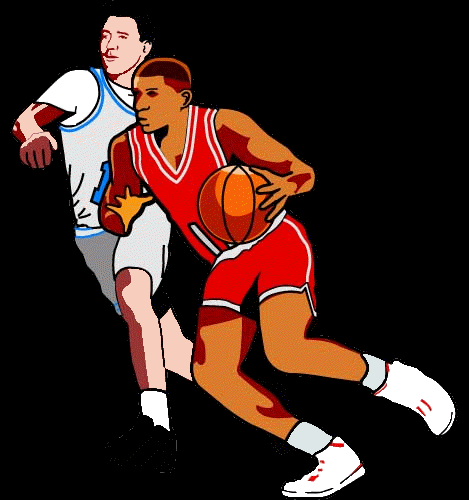 شكـــــرا لكـــــم